Государственное бюджетное учреждение дополнительного образования Центр дополнительного образования «ЭкоМир» Липецкой области
Аукцион знаний о весенних явлениях(группы1,2,3,4)
Белоусова И.В. –педагог д/о                       объединение «Экознайка»
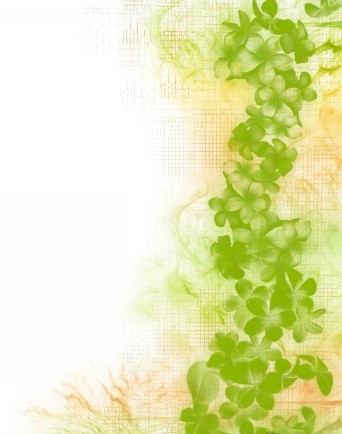 1. Что не относится к весенним явлениям?
половодье
метель
ледоход
первые грозы
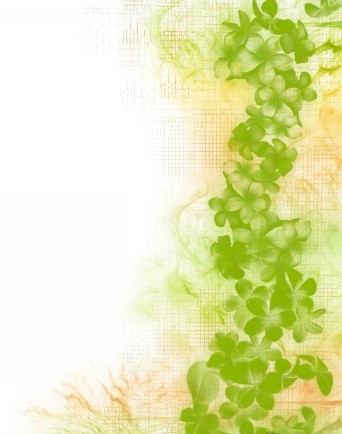 2. Какое явление природы относится к весне?
прилет перелётных птиц
листопад
ледостав
созревание ягод
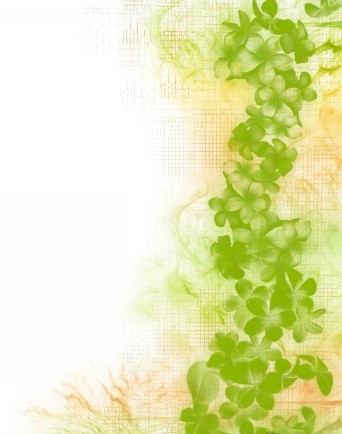 3. Какое растение цветет весной первым?
яблоня
одуванчик
мать-и-мачеха
черёмуха
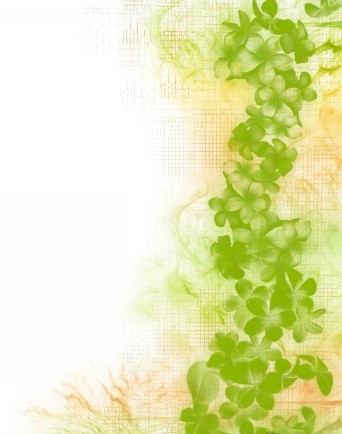 4. Какая птица прилетает первой?
ласточка
утка
скворец
грач
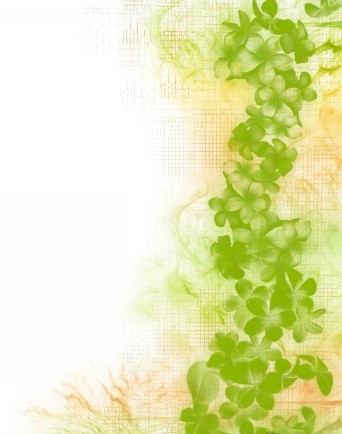 5. Найди неверное утверждение.
Весной не бывает заморозков.
Весной пека освобождается ото льда.
Весной появляются проталины.
Весной птицы вьют 
      гнёзда.
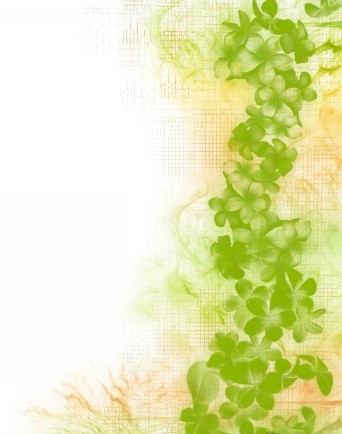 6. Какое растение не относится к первоцветам?
ветреница
мать-и-мачеха
верба
ромашка
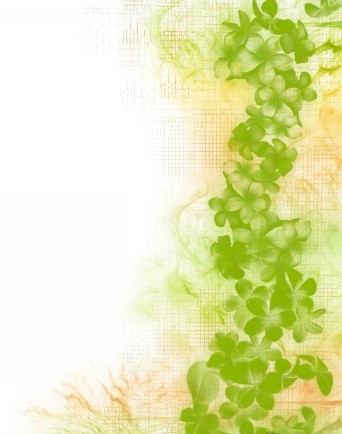 Проверь себя.
2
1
3
4
1
4
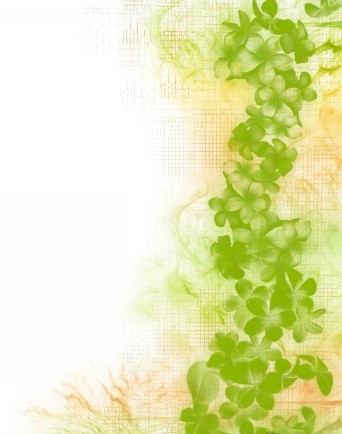 Источники:
Контрольно-измерительные материалы. 
/Сост. И.Ф. Яцкнко. – 6-е изд., перераб. – М.; ВАКО, 2013.
http://freeppt.ru/load/fony_dlja_prezentacij/27
http://ok.ya1.ru/index.php?newsid=39197